Police CommitteeCity of Port Jervis 22 February 2024
Mission
Crime Reporting
National Incident Based Reporting (IBR)
Uniform Crime Reports (UCR)
Greater specificity in reporting offenses (10 offenses per incident) 52 crimes 24 offense categories
Increased context to specific crime problems, more detail (victim, offender, offense)
Identifies, when & where crime takes place, what form it takes, and the characteristics of its victims and perpetrators. 
Information allows improved resource allocations to fight crime, efficiently & effectively.
“Hierarchy Rule” – Report only one offense per incident. (most serious)
Categorizes Part I and Part II Offenses
Less detailed
Being phased out by FBI and DCJS
Snapshot Comparison – Key statistics
Overall Offenses Reported:  -8.08%
UCR Part I Offenses:  -2.48%
UC Part II Offenses: -11.31%
Calls for Services/Incidents: +5.98%
Domestic Incidents: +5.62%
Property Damage Accidents: -9.35%
Personal Injury Accidents:  +23%
Pedestrian AA:  increased from 3 to 10.
2018 to present, lowest historical crime rates range since 1980.

UCR Part I Crimes reported during 1990’s represents the highest levels of crime reported in our city.  

1996, the city recorded 505 Part I offenses.  (historic high) 
 
In comparison to today, the Part I Crime rate reported in 2023 represents a 60.9% decrease from offenses reported in 1996.
 
Professional police patrol staffing and resources, proactive investigative capacity, technology, community policing strategies, training, public safety and community partnerships.
Historical Context
Partnership with Adelphi University and the Social Worker Law Enforcement Project  
SWLE Project works with police departments and social work programs to advance the ethical and effective integration of social work services into law enforcement agencies.
 Prepares social workers and social work students to assume roles in the field of police social work through education, training, and research. 
SWLE Project aims to improve services, reducing recidivism rates and bridge communities to establish relationships and build trust.
Social Worker Intern Program SWLE
SWLE Program Goals
Create and sustain Police Social Workers through research, training, supervision, and consulting to support partnerships
Educate and train social workers and police together
To employ evidence-based interventions, evaluate practice, and advocate for policy implementation
Close the gap between the Social Work and Law Enforcement professions
Bridge the divide between community and police
Address mental health needs
To inform practice, research, and advocate for equitable and responsive policies in law enforcement settings
Implementation of ICAT: Integrating Communications, Assessment, and Tactics (2023-2024)
ICAT de-escalation program to compliment Project ABLE (Active Bystandership for Law Enforcement).
Provide officers with tools, skills, and options to successfully and safely defuse a range of critical incidents.  
ICAT uses critical thinking, crisis intervention, communications, and tactics integrated approach to training.
Designed for situations involving persons who are unarmed or are armed with weapons other than firearms who may be experiencing crisis. 
Orange County Police Chiefs Association –DOJ De-escalation Grant $$245,290.00  - overtime reimbursement to Orange County law enforcement agencies who train their staff in Project ABLE and ICAT.
Data Driven Approaches- PartnershipsHudson Valley Crime Analysis Center and the Finn Institute
Expanded commitment to develop both evidence based and intelligent policing strategies through partnerships to share real time crime data from our records management system to provide analytical crime reports for the police department.  
Sharing of Records Management Data to produce timely crime mapping and vital statistical information to enhance our focused response to crime and disorder in the community. 
Hudson Valley Crime Analysis Center: Quarterly crime reports - crime mapping and vital statistical information to help guide enforcement and community policing initiatives. 
Monthly PSN Crime Reports- Gifford Foundation & John F. Finn Institute for Public Safety, Inc. Research Partners. 
Power BI Software Applications- detailed statistical reports
Finn Institute- Power DI Software
CAC Center Quarterly Reports
Sam Grant 10618 – Range Training Facility
Awarded $100,000 for construction of training facility.
PBA contributing $15,000
City- In-kind labor and materials 15%
30’x52’ building containing training space, PBA Office, Range Storage, and restrooms.
Firearms Simulator Shared Services, Reality Based Training, Special Operations Planning 
Pioneer Pole Building – Construction April 2024
Division of Criminal Justice Services– NYS Edward Byrne Memorial Justice Assistance Grant
$75,650.00 
Patrol car, equipment, lights, siren, decal
Special use vehicle:  vehicle-golf cart, decaling

New patrol car for the marked patrol fleet to support high visibility police patrols in our neighborhoods and school security program.  

A special use vehicle “golf cart” will be purchased with this funding to be deployed by officers in neighborhoods and parks to support community policing patrols and support security initiatives at parades, community events and our local schools.
Antiviolence Initiatives – DCJS- “SNUG » Grant$100,000
Support efforts to prevent and reduce violent crime by providing resources to be used for operating expenses, street outreach, anti-violence, shooting and violence prevention and reductions programs.

Activities including proactive, high visibility community policing foot patrols, bike patrols, and coordinated, proactive investigative activities focused on deterring crimes of violence involving weapons and serious assaults that occur in our community.  

Partnerships with Schools and Community to sponsor events using credible messengers to educate youth about violent crime

Support expanded police officer/youth prevention education through Too Good for Drugs and Violence program
Community and Traffic Safety Grants
Public Safety Program Grant: #LG24-1023-D00 Division of Criminal Justice Services – 1/11/2024- $6,500.00 for reimbursable services related to the 2023 National Night Out Against Crime Celebration. 

GTSC Child Passenger Safety Program –$3,100 to participate in Child Passenger Safety Program Initiatives and purchase of child car seats to distribute to families who are unable to afford a car seat for their child and host child passenger safety seat fitting events in the City of Port Jervis. 

Police Traffic Services: $20,830.00 to participate in Seat Belt Mobilization Enforcement, PTS enforcement and purchase a radar unit.
License Plate Readers
Project Safe Neighborhood Grant:  

Install fixed license plate camera readers – 3 city entrances

LPRs serve as a vital tool in investigative as well as public service and safety functions. 

They assist in locating missing persons, wanted persons, and persons sought in crime investigations.
 
LPRs further allow us to have a smaller enforcement footprint, with fewer and better stops when searching for these violent criminals.
Technology Grant Application - DCJS
$256,848.00 – Requested in Funding
Enhance 12 Existing Public Street Cameras, Video Data Storage
Install 6 Additional Cameras
Purchase Portable Camera
License Plate Reader Site
UAV & Underwater AIROV- support PD/FD search & rescue drone unit
3 portable radios, one mobile radio 
3 MDT, Laptop for Det Bureau
Voluntary program designed to improve effectiveness, efficiency, and professionalism.
Promote training and foster public confidence
Meet a set of 110 standards in three categories: Administration, Training and Operations.  
Formal recognition an agency meets or exceeds expectations of quality.
Demonstrates the agency performs in a professional manner. 
Has formalized policies in place to govern its operational practices and procedures….
 and employees contribute to the agency's mission and know what is expected of them.
Goal: 24-25: NYS AccreditationDivision of Criminal Justice Services Law Enforcement Agency Accreditation Council
Body Worn Cameras
Purchased Body Cameras, completed training and deployed body worn cameras for patrol officers to utilize during police operations.  
A grant received from the Dept. of Justice financed 50% of the costs of implementing this program.
Bola Wrap Less Lethal Technology
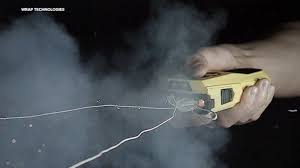 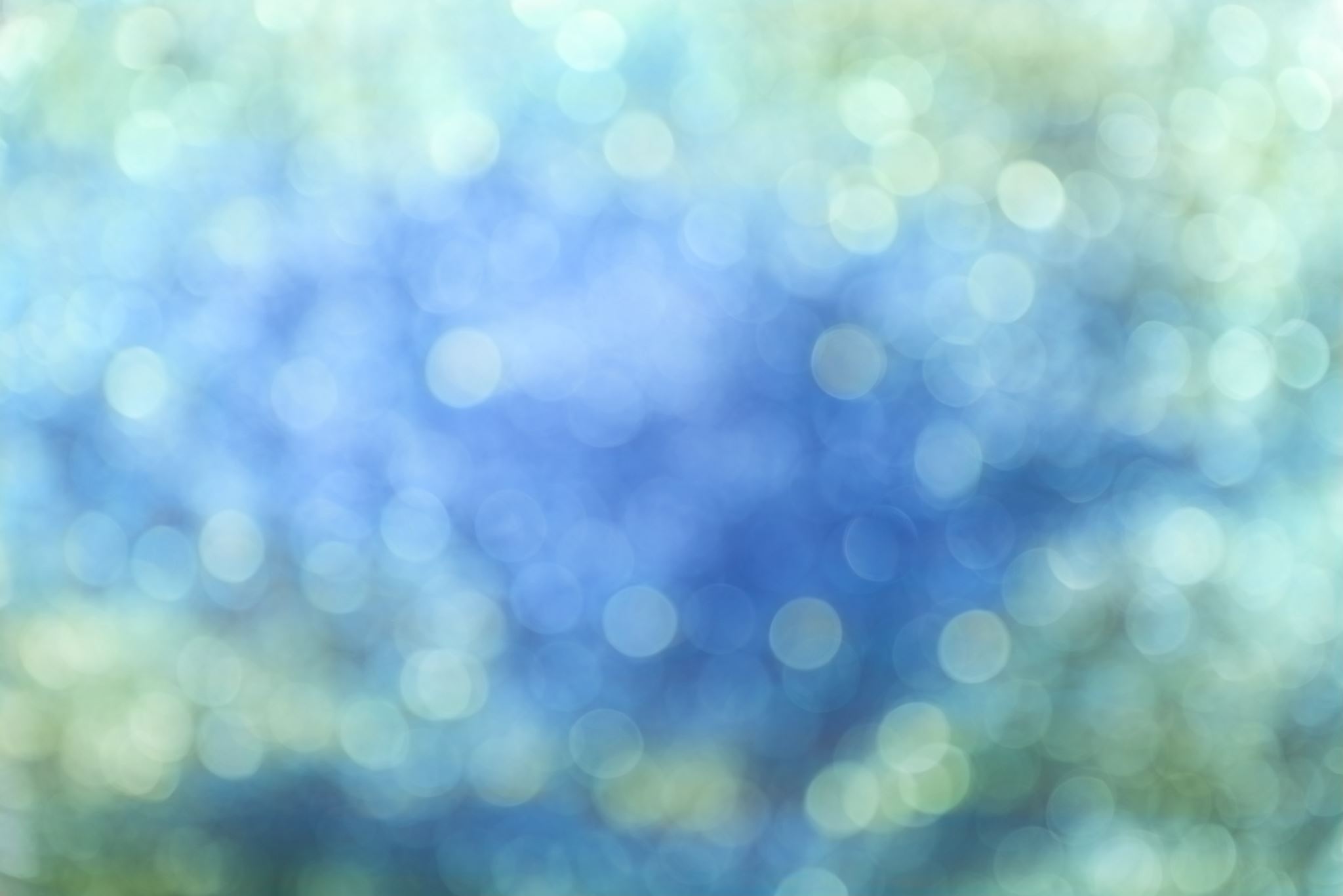 NYLEAP wellness app accessed through Lighthouse 
officers and their families with 24 hour a day, seven days a week access to confidential mobile support to connect to anonymous counseling and assessment resources
 strengthen our culture of wellness and build upon a peer support team, aid officers in coping with the effects of critical events and chronic exposure to trauma, ultimately improving officer health, wellness, decision making, resiliency, safety and community relations. 
Project Able Refresher Training
NYS DCJS and NYLEAP Training for EAP and Peer Support
Chaplain Program
Wellness Health Day 2024
Wellness
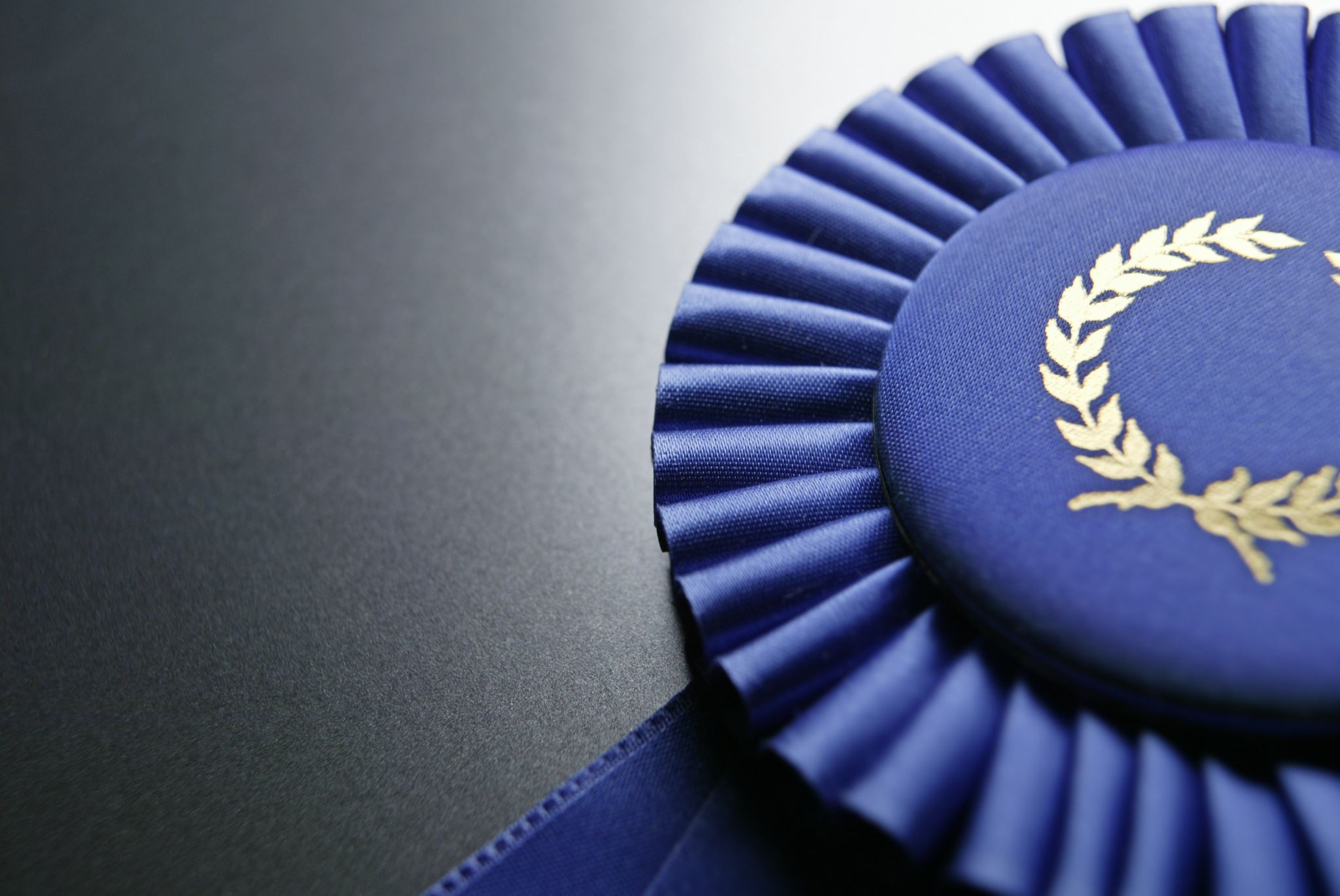 Recruitment Effort
Port Jervis Police Department partnered with Port Jervis Civil Service and the Niki Jone’s Agency to advertise and promote the entry exam for police officer candidates held in September 2023 to attract a pool of qualified, diverse candidates to serve our community. 

A bi-lingual Spanish speaking exam was offered

A total of  62 candidates passed the examination and are eligible for further processing.
Partnership with the Orange County Alcohol and Drug Awareness Council and the co-located Prevention Specialist assigned to the Port Jervis City School District. 

5th Grade DARE Program and 8th Grade Too Good for Drugs and Violence Programs.   

Expanding prevention education and teaching drug, violence, and harm reduction lessons to students from k-4, and 6-7 grades in the City School District

Work collaboratively with ADAC of Orange County and community members to revitalize a community drug and violence prevention coalition.
Enhanced Drug and Violence Prevention Education
Compliance training including, Bloodborne Pathogens, Sexual Harassment, Workplace Violence.
DCJS Use of Force-Deadly Force training, De-Escalation Training 
Legal Updates with the Orange County District Attorneys Office. 
Legal Update- Photo Identifications – Photo Arrays DCJS
Completed ABLE Training, Active Bystandership for Law Enforcement (100% dept wide). 
Orange County Leadership Series training for supervisors. 
The Detective Bureau - Ghost Gun Investigations, Fentanyl training. 
Bomb threat/ Swatting hoaxes 
SPO In-Service - Defensive tactics, Firearm Simulator . 
Trainers assigned to instruct the OC Police Academy for EAP training and Field Training Officer. 
Planned training for March-April: Medical, Defensive Tactics, Firearms, Taser and BOLA Wrap training.
Training – January - February
Emergency Medical Training Site